Cost of Capital
Reem Alnuaim
Chapter 15
Course Roadmap
Chapter Outline
The Cost of Capital: Some Preliminaries
The Cost of Equity
The Costs of Debt and Preferred Stock
The Weighted Average Cost of Capital
Divisional and Project Costs of Capital
Flotation Costs and the Weighted Average Cost of Capital
The Cost of Capital
A firm will normally raise capital in a variety of forms and that these different forms of capital may have different costs associated with them.
 
Weighted average cost of capital (WACC): is the cost of capital for the firm as a whole, and it can be interpreted as the required return on the overall firm.
Why Cost of Capital Is Important
We know that the return earned on assets depends on the risk of those assets
The return to an investor is the same as the cost to the company
Our cost of capital provides us with an indication of how the market views the risk of our assets
Knowing our cost of capital can also help us determine our required return for capital budgeting projects
Required Return
The required return is the same as the appropriate discount rate and is based on the risk of the cash flows
We need to know the required return for an investment before we can compute the NPV and make a decision about whether or not to take the investment
We need to earn at least the required return to compensate our investors for the financing they have provided
Cost of Equity
The cost of equity is the return required by equity investors given the risk of the cash flows from the firm

The return that equity investors require on their investment in the firm. 

There are two major methods for determining the cost of equity
Dividend growth model
SML, or CAPM
The Dividend Growth Model Approach
Start with the dividend growth model formula and rearrange to solve for RE
D1 = D0(1+g)

Dividend yield (D1 / P0) 
 Capital gains yield (g)
Dividend Growth Model Example
Suppose that your company is expected to pay a dividend of $1.50 per share next year. There has been a steady growth in dividends of 5.1% per year and the market expects that to continue. The current price is $25. What is the cost of equity?
Example: Estimating the Dividend Growth Rate
Advantages and Disadvantages of Dividend Growth Model
Advantage – easy to understand and use
Disadvantages
Only applicable to companies currently paying dividends
Not applicable if dividends aren’t growing at a reasonably constant rate
Extremely sensitive to the estimated growth rate – an increase in g of 1% increases the cost of equity by 1%
Does not explicitly consider risk
The SML Approach
The security market line SML
Use the following information to compute our cost of equity
Risk-free rate, Rf
Market risk premium, E(RM) – Rf
Systematic risk of asset, 
Example - SML
Suppose your company has an equity beta of .58, and the current risk-free rate is 6.1%. If the expected market risk premium is 8.6%, what is your cost of equity capital?
RE = 6.1 + .58(8.6) = 11.1%
Since we came up with similar numbers using both the dividend growth model and the SML approach, we should feel good about our estimate
Advantages and Disadvantages of SML
Advantages
Explicitly adjusts for systematic risk
Applicable to all companies, as long as we can estimate beta
Disadvantages
Have to estimate the expected market risk premium, which does vary over time
Have to estimate beta, which also varies over time
We are using the past to predict the future, which is not always reliable
Example – Cost of Equity
Suppose our company has a beta of 1.5. The market risk premium is expected to be 9%, and the current risk-free rate is 6%. We have used analysts’ estimates to determine that the market believes our dividends will grow at 6% per year and our last dividend was $2. Our stock is currently selling for $15.65. What is our cost of equity?
Using SML: RE = 6% + 1.5(9%) = 19.5%
Using DGM: RE = [2(1.06) / 15.65] + .06 = 19.55%
Capital Sources :
Debt 
Bank loans
Bonds
Equity
Preferred stock
Common stock
Cost of capital :  is the rate that must be earned to satisfy the required rate of return of the firm’s investors (fund providers).
Rate of return: The calculated rate of return for this investment or account. The actual rate of return is largely dependent on the types of investments you select. 
Required rate of return : is the minimum annual percentage earned by an investment that will induce individuals or companies to put money into a particular security or a project.
What is the expected rate of return?
The amount one would anticipate receiving on an investment that has various known or expected rates of return. 
For example, if one invested in a stock that had a 50% chance of producing a 10% profit and a 50% chance of producing a 5% loss, the expected return would be 2.5% (0.5 * 0.1 + 0.5 * -0.05).
Cost of Debt
The cost of debt is the required return on our company’s debt
We usually focus on the cost of long-term debt or bonds
The required return is best estimated by computing the yield-to-maturity on the existing debt
We may also use estimates of current rates based on the bond rating we expect when we issue new debt
The cost of debt is NOT the coupon rate
Example
Suppose the Eric Corporation wants to borrow $1000 for 6 years. The interest rate for a similar corporation is 4%.
Coupon: The stated interest payment made on a bond ($40).
Coupon rate: The annual coupon divided by the face value of the bond. $40/$1000 = 4% 
Face value: The principle amount of a bond that is repaid at the end of the term. Also called par value. ($1000)
Maturity: The specified date on which the principle amount of a bond is paid. (6 years).
Example: Cost of Debt
Suppose we have a bond issue currently outstanding that has 25 years left to maturity. The coupon rate is 9%, and coupons are paid semiannually. The bond is currently selling for $908.72 per $1,000 bond. What is the cost of debt?
N = 50; PMT = 45; FV = 1000; PV = -908.72; CPT I/Y = 5%; YTM = 5(2) = 10%
Cost of Preferred Stock
Reminders
Preferred stock generally pays a constant dividend each period
Dividends are expected to be paid every period forever
Preferred stock is a perpetuity, so we take the perpetuity formula, rearrange and solve for RP
RP = D / P0
Example: Cost of Preferred Stock
Your company has preferred stock that has an annual dividend of $3. If the current price is $25, what is the cost of preferred stock?
RP = 3 / 25 = 12%
The Weighted Average Cost of Capital
We can use the individual costs of capital that we have computed to get our “average” cost of capital for the firm.
This “average” is the required return on the firm’s assets, based on the market’s perception of the risk of those assets
The weights are determined by how much of each type of financing is used
Capital Structure Weights
Notation
E = market value of equity = # of outstanding shares times price per share
D = market value of debt = # of outstanding bonds times bond price
V = market value of the firm = D + E
Weights
wE = E/V = percent financed with equity
wD = D/V = percent financed with debt
Example: Capital Structure Weights
Suppose you have a market value of equity equal to $500 million and a market value of debt equal to $475 million.
What are the capital structure weights?
V = 500 million + 475 million = 975 million
wE = E/V = 500 / 975 = .5128 = 51.28%
wD = D/V = 475 / 975 = .4872 = 48.72%
Taxes and the WACC
We are concerned with after-tax cash flows, so we also need to consider the effect of taxes on the various costs of capital
Interest expense reduces our tax liability
This reduction in taxes reduces our cost of debt
After-tax cost of debt = RD(1-TC)
Dividends are not tax deductible, so there is no tax impact on the cost of equity
WACC = wERE + wDRD(1-TC)
Extended Example – WACC - I
Equity Information
50 million shares
$80 per share
Beta = 1.15
Market risk premium = 9%
Risk-free rate = 5%
.
Debt Information
$1 billion in outstanding debt (face value)
Current quote = 110
Coupon rate = 9%, semiannual coupons
15 years to maturity
Tax rate = 40%
Extended Example – WACC - II
What is the cost of equity?
RE = 5 + 1.15(9) = 15.35%
What is the cost of debt?
N = 30; PV = -1,100; PMT = 45; FV = 1,000; CPT I/Y = 3.9268
RD = 3.927(2) = 7.854%
What is the after-tax cost of debt?
RD(1-TC) = 7.854(1-.4) = 4.712%
Extended Example – WACC - III
What are the capital structure weights?
E = 50 million (80) = 4 billion
D = 1 billion (1.10) = 1.1 billion
V = 4 + 1.1 = 5.1 billion
wE = E/V = 4 / 5.1 = .7843
wD = D/V = 1.1 / 5.1 = .2157
What is the WACC?
WACC = .7843(15.35%) + .2157(4.712%) = 13.06%
Divisional and Project Costs of Capital
Using the WACC as our discount rate is only appropriate for projects that have the same risk as the firm’s current operations
If we are looking at a project that does NOT have the same risk as the firm, then we need to determine the appropriate discount rate for that project
Divisions also often require separatediscount rates
Using WACC for All Projects - Example
What would happen if we use the WACC for all projects regardless of risk?
Assume the WACC = 15%
Project	Required Return	IRR
A			20%			17%
B			15%			18%
C			10%			12%
.
The Pure Play Approach
Find one or more companies that specialize in the product or service that we are considering
Compute the beta for each company
Take an average
Use that beta along with the CAPM to find the appropriate return for a project of that risk
Often difficult to find pure play companies
Subjective Approach
Consider the project’s risk relative to the firm overall
If the project has more risk than the firm, use a discount rate greater than the WACC
If the project has less risk than the firm, use a discount rate less than the WACC
You may still accept projects that you shouldn’t and reject projects you should accept, but your error rate should be lower than not considering differential risk at all
Subjective Approach - Example
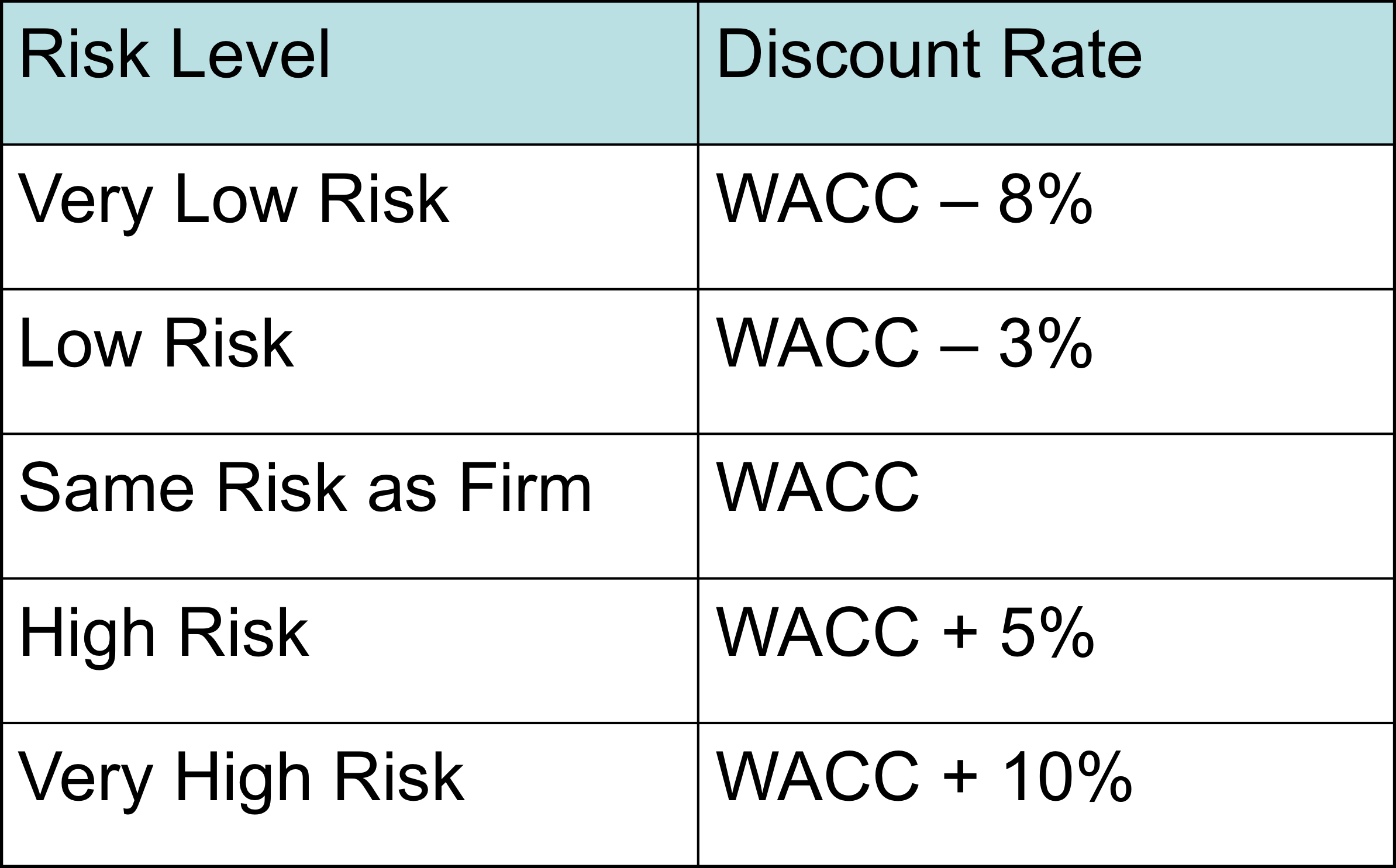 Flotation Costs
The required return depends on the risk, not how the money is raised
However, the cost of issuing new securities should not just be ignored either
Basic Approach
Compute the weighted average flotation cost
Use the target weights because the firm will issue securities in these percentages over the long term
NPV and Flotation Costs - Example
Your company is considering a project that will cost $1 million. The project will generate after-tax cash flows of $250,000 per year for 7 years. The WACC is 15%, and the firm’s target D/E ratio is .6 The flotation cost for equity is 5%, and the flotation cost for debt is 3%. What is the NPV for the project after adjusting for flotation costs?
fA = (.375)(3%) + (.625)(5%) = 4.25%
PV of future cash flows = 1,040,105
NPV = 1,040,105 - 1,000,000/(1-.0425) = -4,281
The project would have a positive NPV of 40,105 without considering flotation costs
Once we consider the cost of issuing new securities, the NPV becomes negative
NPV and Flotation Costs - Example
D/E = .6; Let E = 1; then D = .6
V = .6 + 1 = 1.6
D/V = .6 / 1.6 = .375; E/V = 1/1.6 = .625

PMT = 250,000; N = 7; I/y = 15; CPT PV = 1,040,105